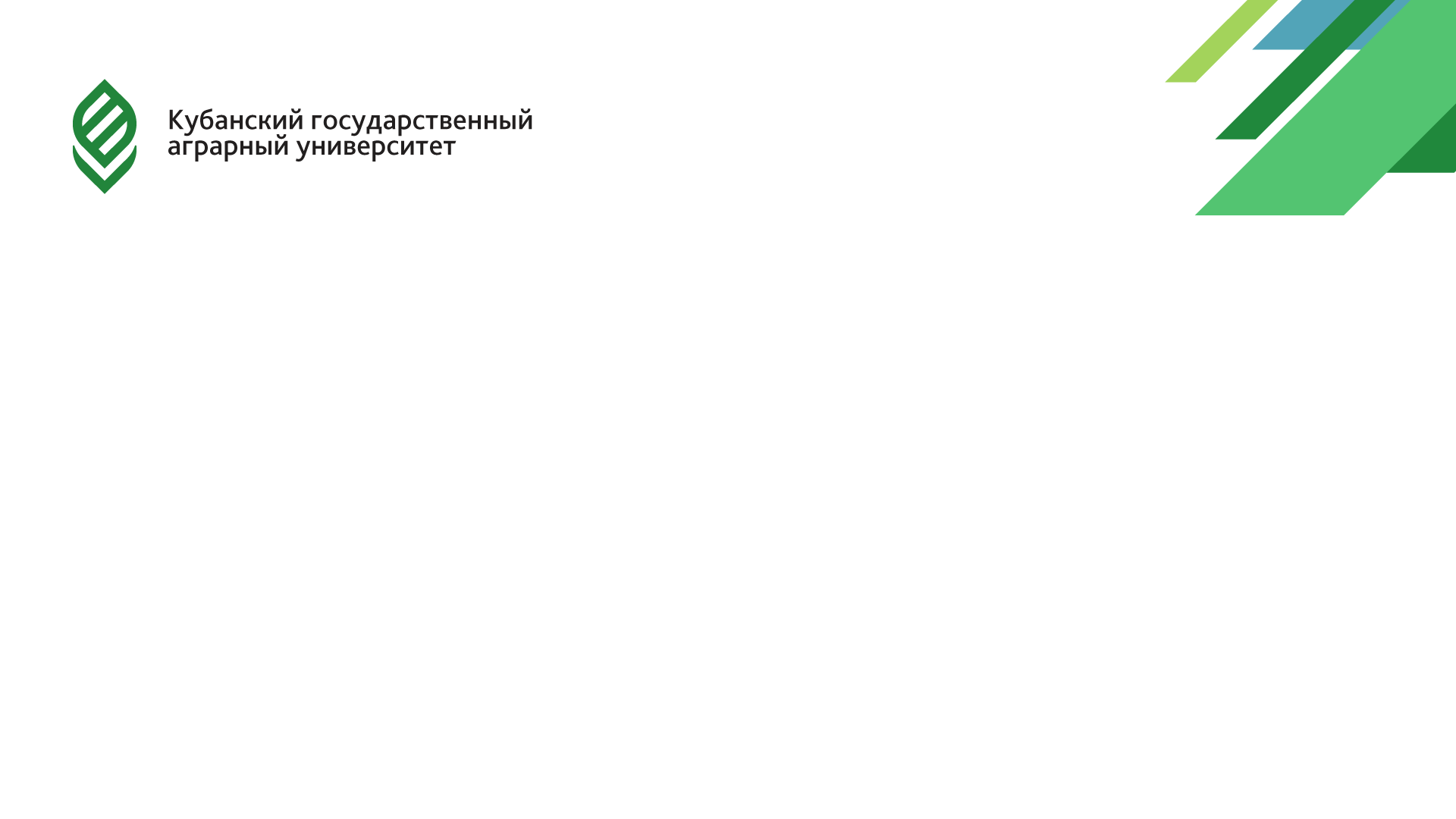 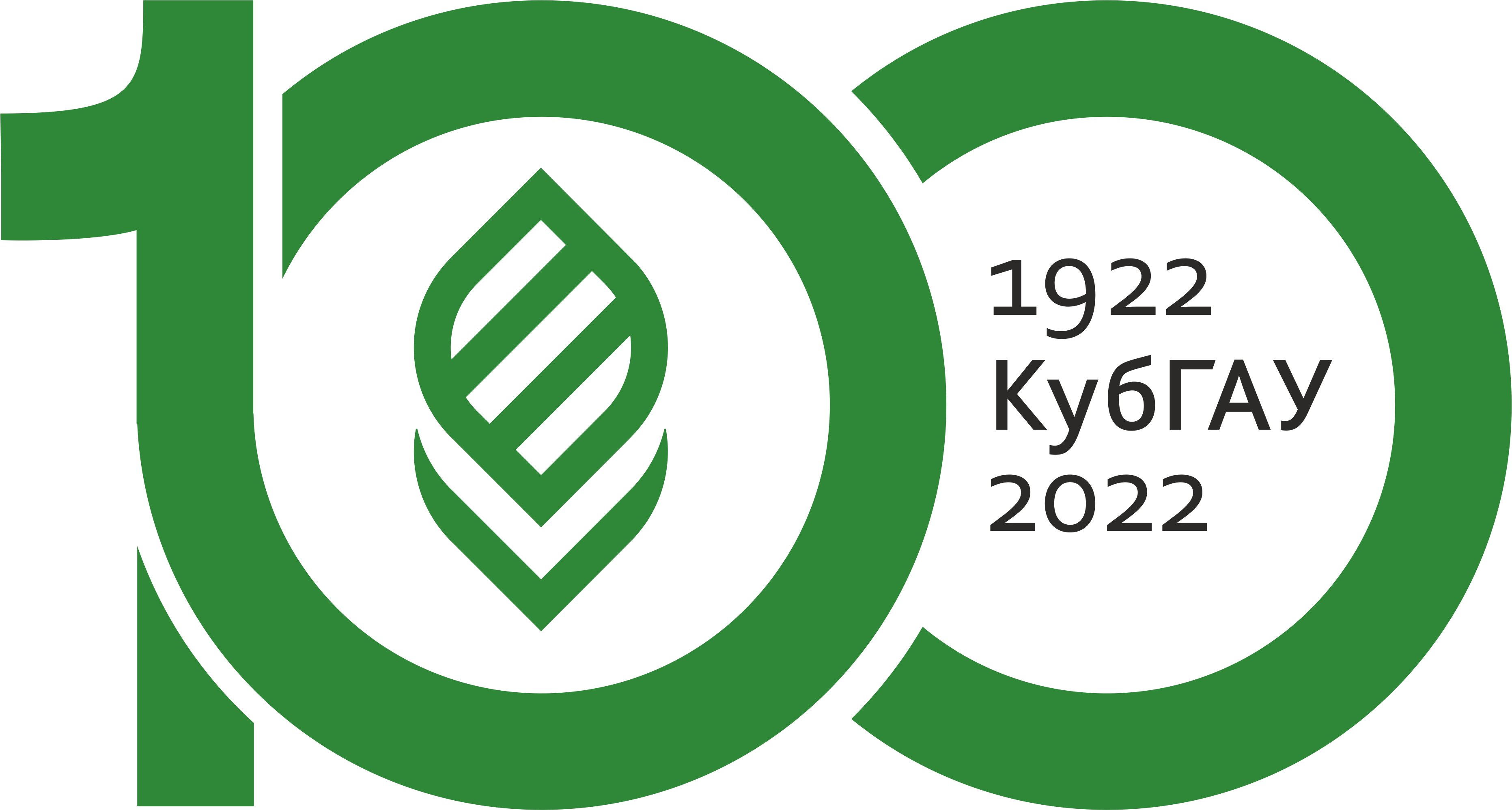 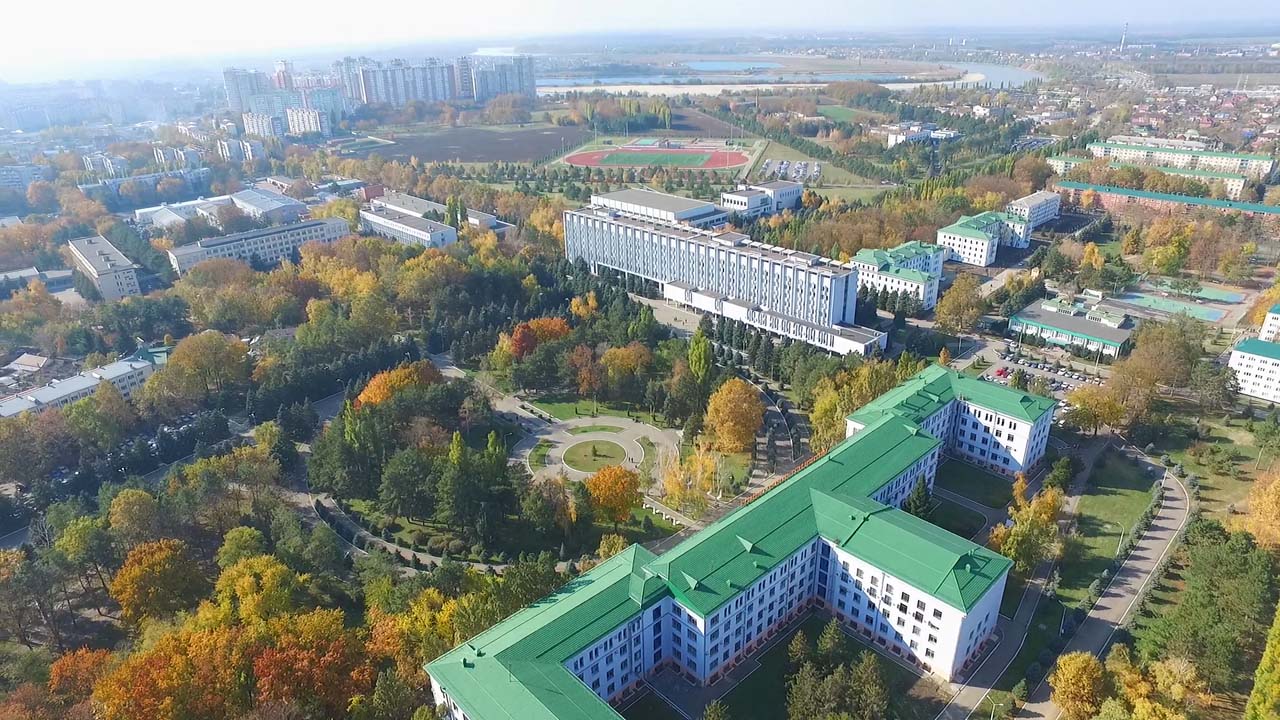 Название
ФИО докладчика
должность
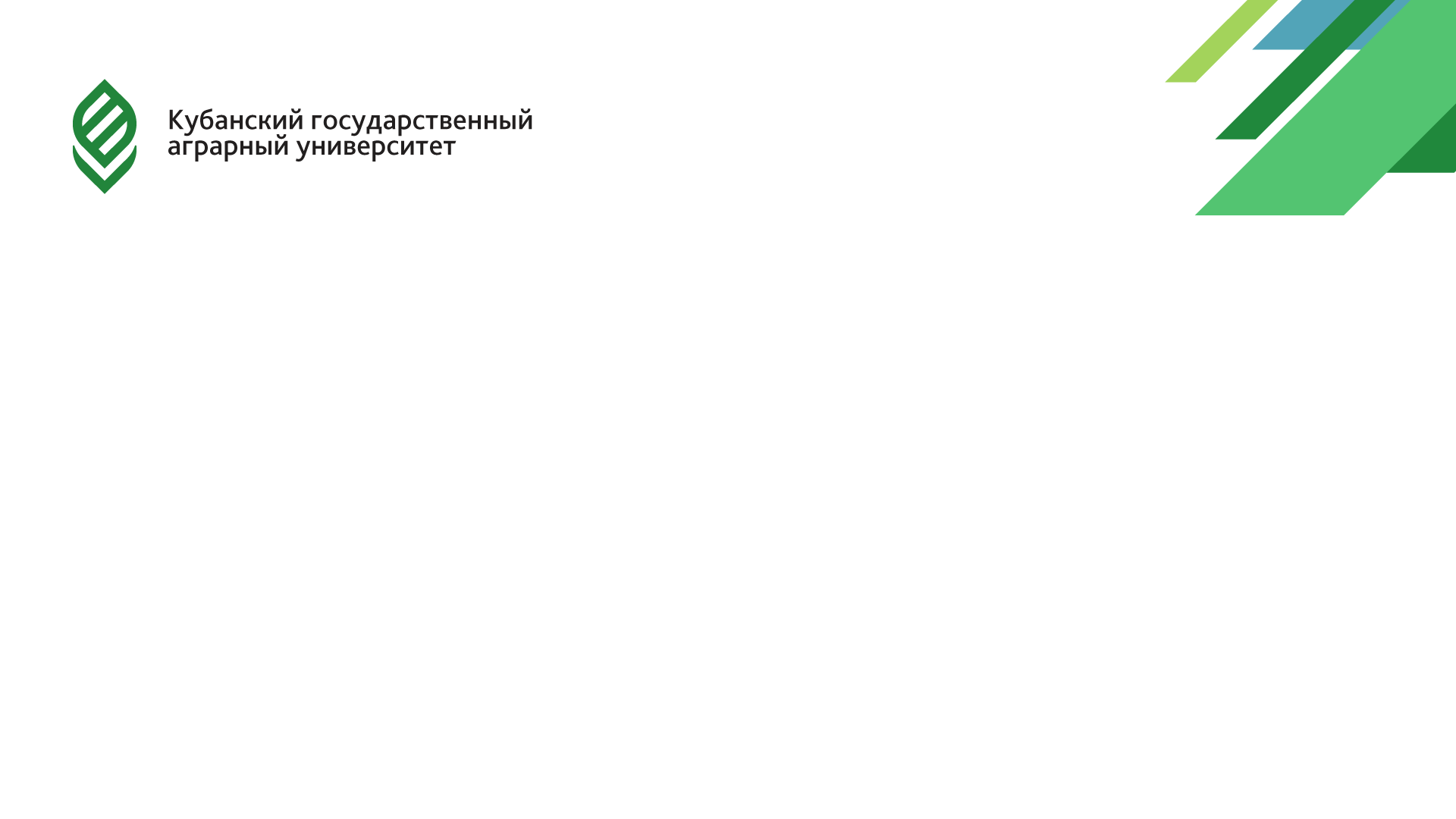 http://kubsau.ru
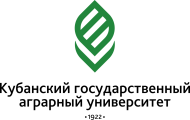 2 / n
http://kubsau.ru
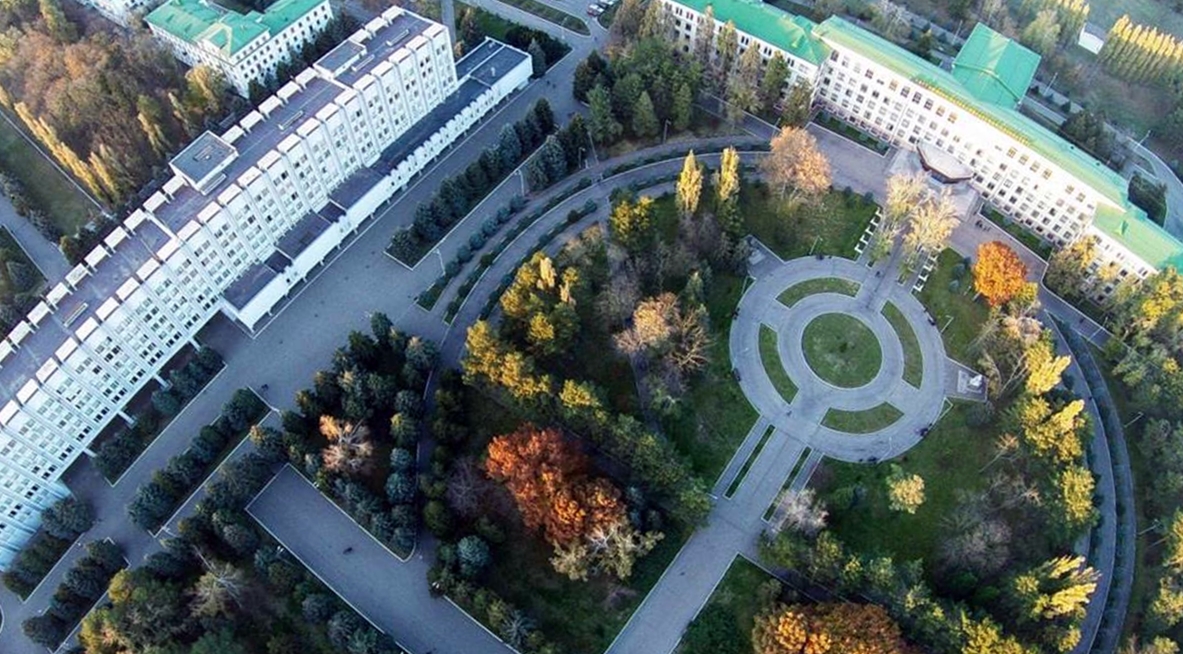 Кубанский государственный аграрный университет

Должность, ФИО докладчика
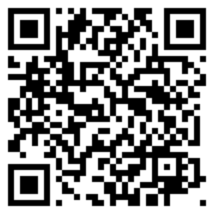 350044, Россия, г. Краснодар, ул. Калинина, 13e-mail: ххх@kubsau.ru